Контрактирование услуг по профилактике ВИЧ среди ключевых групп населения в Республике Молдова. Инновационные способы мониторинга и оценки
Юрий Климашевский, Координатор Национальной программы по ВИЧ, Больница дерматологии и комуникабельных болезней, Республикa Молдова
Особенности ВИЧ в РМ
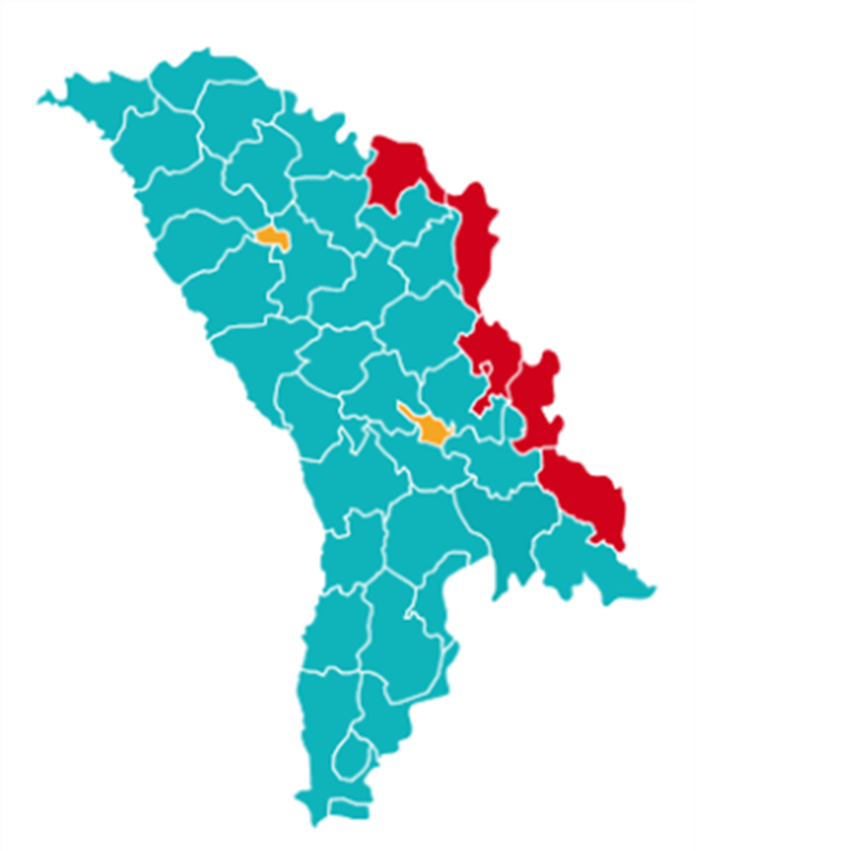 Бремя ВИЧ в Молдове - одно из самых высоких в Европе и второе по величине после Украины - 9,4% потерянных лет жизни в возрастной группе 15–49 лет; 
Пересечение с высоким бременем ТБ / МЛУ, вирусными гепатитами, неинфекционными заболеваниями; 
Передача гетеросексуальным путем более 80% за последние 10 лет - продвижение к родственным группам: партнеры, клиенты - население в целом; 
С середины 1990-х годов эпидемия сконцентрировалась в трех ключевых группах населения, которые трудно охватить: ЛУИН, РС, МСМ.
Стигма и дискриминация в отношении людeи, живущих с ВИЧ;
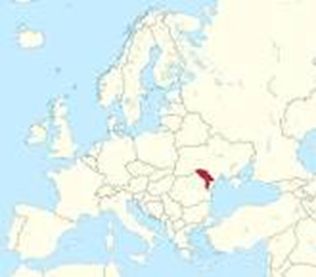 Эпидемиологическая ситуация ВИЧ в РМ
Общее количество зарегистрированных случаев 1987 –2020 – 14 381 
Люди, живущие с ВИЧ на 10.2020 – 10 039
Расчетное количество на 01.01.2020 – 15000
Новые подтвержденные случаи зарегистрированы в 2019 – 922
				                                      в 2020 – 675 
Люди, умершие с начала эпидемии до 01.01.2020 – 4110
Лица, находящиеся под медицинским наблюдением на 10.2020 –  8184
Лица, получающие антиретровирусную терапию на 01.10.2020 -  6910
Распространенность ВИЧ среди ключевых групп и населения в целом, 2009-2020 гг. Оценочное число ключевых групп 2020
Основные аргументы в пользу заключения контракта на профилактические услуги
Доказательства и международные рекомендации ВОЗ, ЮНЭЙДС, UNODC, ЮНФПА, GFATM  
Анализ экономической эффективности (РМ 2010) 
Эффективность распределения ресурсов (Optima 2017, 2019) 
Расчет стоимости услуг
Национальные меры по профилактике ВИЧ
Закон о профилактике и контроле ВИЧ-инфекции 
Национальная программа контроля и профилактики ВИЧ / ИППП на 2021-2025 гг.
 Профилактика ВИЧ в ключевых группах - первый приоритет Н.П. ВИЧ (приоритизация MSM) 
Доконтактная профилактика – включительно через сообщество; 
 Ожидаемый бюджет по профилактике – 30% от общих потребностей Национальной программы на  2021-2025
01.03.2021
6
Прогресс кoнтрактирования услуг по профилактике ВИЧ среди ключевых групп населения
Процесс финансирования услуг по профилактике ВИЧ начался в 2017 году
Разработка механизма закупок из средств Фонда профилактики Национальной медицинской страховой компании (НMCK)
Пилотирование механизма закупок в 2017 году 
Дальнейшее финансирование проектов по профилактики ВИЧ из фонда по профилактики НМСК
Характеристики профилактических проектов, финансируемых за счет (НMCK)
Охватывает все ключевые группы
Финансовые ресурсы до 1,5 млн.(86 K USD) леев для всех проектов – 7 % от общих потребностей на финансирование проектов по оказанию профилактических услуг;
Они дополняют проекты, финансируемые Глобальным фондом; 
Валидация оказываемых услуг осуществляется совместно со специалистами отдела координации национальной программы
Основные принципы присуждения договоров Финансирования
1. Cоответствия - соответствие национальным политикам и программам в области здравоохранения, а также действующему законодательству
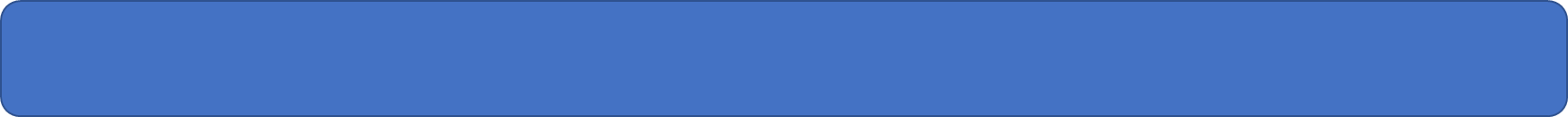 2. финансового покрытия - при планировании проекта учитываются наличие средств в ФПМ и способность к внедрению проекта
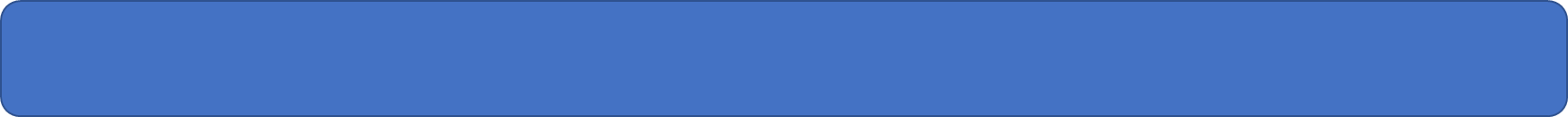 3) исключения двойного финансирования;
4) принципа трех «э» - пользователи проекта должны обеспечить экономное, эффективное и действенное расходование публичных средств, обеспечивая высокий уровень соотношения качества-стоимости
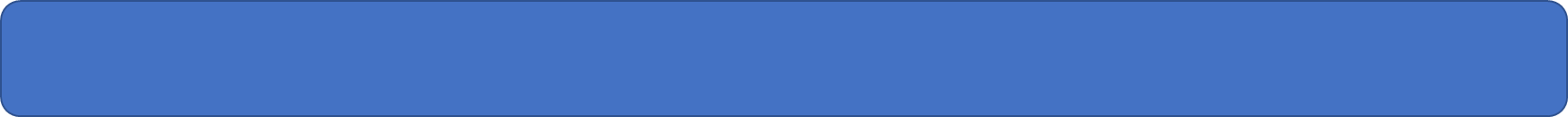 5) свободной конкуренции и равного отношения к заявителям;
6) прозрачности: предоставления заинтересованным лицам всей информации о применении процедуры присуждения финансирования, опубликования всей информации о поданных проектах, критериях отбора проектов, предлагаемого бюджета и т.д.;
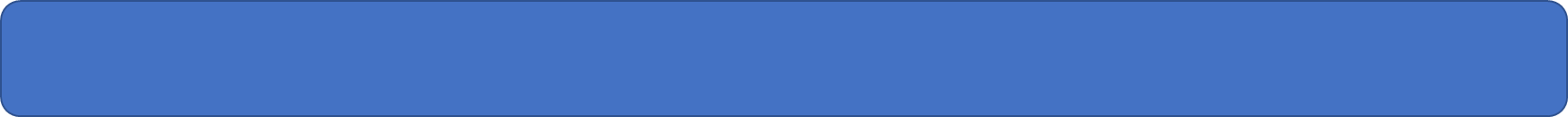 01.03.2021
9
Порядок представления проектных предложений
Проектные предложения должны содержать
Учет и контроль использования безвозвратныхфинансовых средств
промежуточные отчеты – должны быть представлены с целью обоснования предыдущего финансирования и  запроса очередного транша
Oкончательный отчет – должен быть представлен в течение 15 дней после завершения мероприятия и должен содержать в обязательном порядке обоснование расходов всего проекта.
Проблемы покрытия услуг по профилактике ВИЧ за счет внутренних ресурсов
Ежегодная приоритезация средств фонда профилакти; 
Непредсказуемость; 
Циклы закупок за счет внутренних ресурсов отличаются от циклов GFATM; 
 Политическая нестабильность; 
Незнание специфики мероприятий по профилактике ВИЧ в ключевых группах;
Недоверие властей к НПО;
 Множественные потребности по профилактики из ФП НСМК;
Инновационные способы мониторинга и оценки
1
SOFT
Программный комплекс на базе платформы 1С
Единая неноминальная база данных
Программа разработана
 в соответствии с потребностями
 информационной системы 
по предоставлению услуг и M&O.
2
Оборудование
Карточка клиента, беспроводная и бесконтактная система MFC
Мобильные телефоны с системой MFC
Планшетные ПК с MFC Reader
Главный сервер
3
Обучение персонала
Обучение поставщиков услуг
Обучение персонала M&E
Инструктаж клиентов
[Speaker Notes: Soft - программное обеспечение]
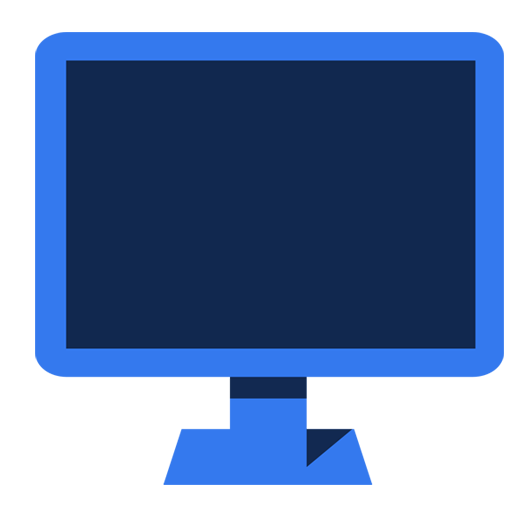 Platforme
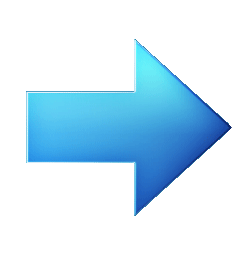 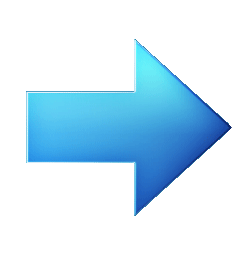 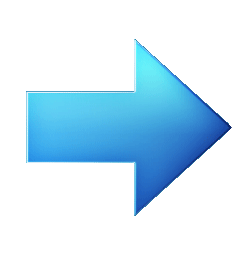 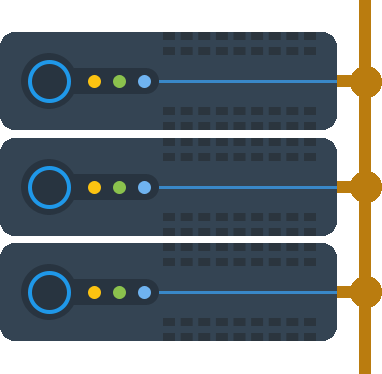 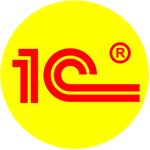 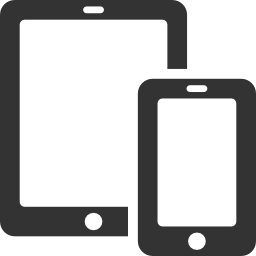 Социальный ассистент
«ONLINE – change»                                 information
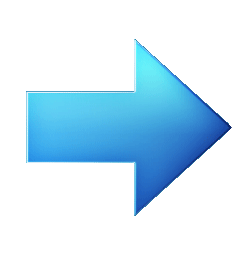 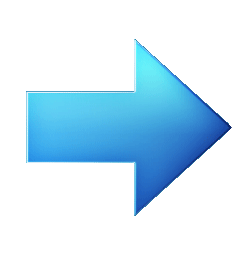 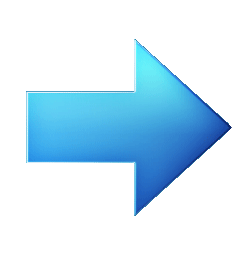 Психолог
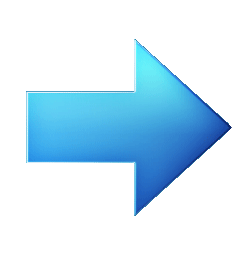 Единая история карты клиента
Центральный сервер и общая база данных
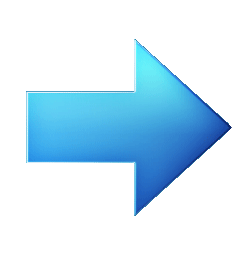 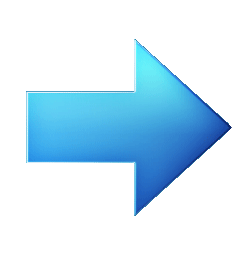 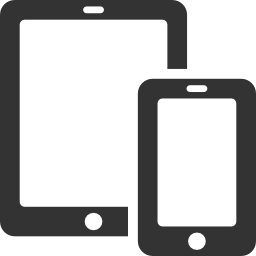 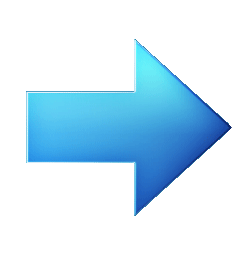 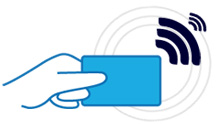 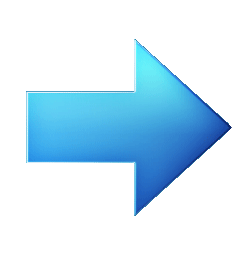 Равный консультант
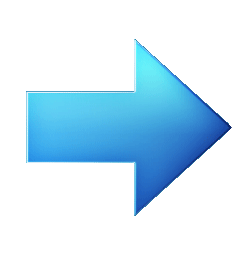 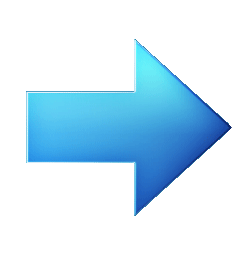 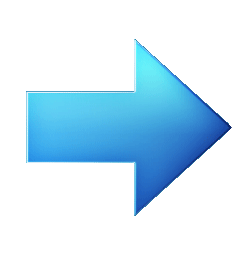 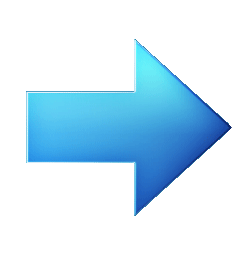 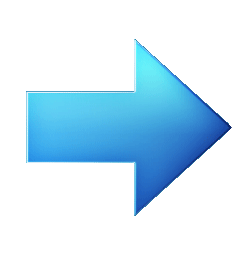 Аптека
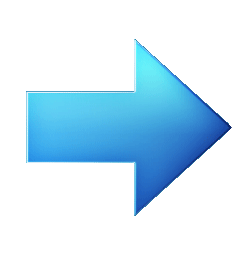 «ONLINE – change»                                 information
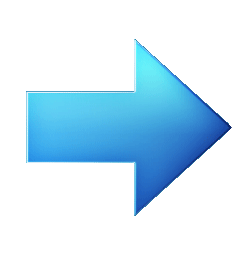 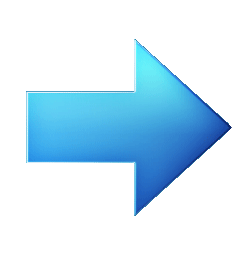 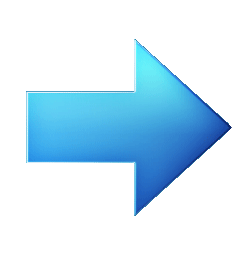 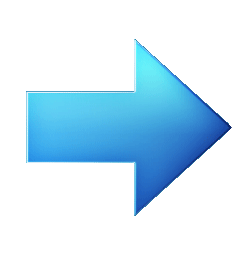 Спасибо! 
Вопросы ?